РОЗДІЛ 5. Організація діяльності підрозділів ювенальної превенції в умовах дії особливих правових режимів. Проведення евакуації дітей з районів ведення бойових дій.

5.1 Форми та методи роботи з дітьми в умовах дії правового режиму воєнного стану. 
5.2. Особливості та алгоритм проведення евакуації дітей з районів ведення бойових дій.
5.3 Алгоритм дій працівників поліції та органів державної влади у разі відмови від примусової евакуації сімей, на вихованні яких є діти.
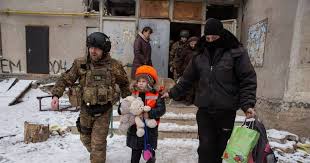 Під час виконання завдань підрозділів превенції у тому числі, на деокупованих територіях, забезпечення безпеки дітей, як і сама робота підрозділів ювенальної превенції відрізняється від роботи ювенальної превенції в звичайних умовах.
Тобто є певна специфіка є певні завдання, які відрізняються від роботи поліції в умовах не воєнного стану.
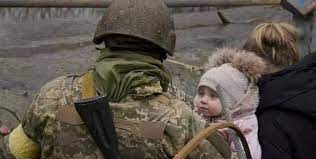 Основними, на сьогодні, завданнями підрозділів Національної поліції в цілому та, зокрема,  ювенальної превенції на деокупованих територіях,  є:
документування злочинів, вчинених військовими російської федерації відносно дітей,
вивчення потреби родин з дітьми, які проживають на деокупованих територіях (потреби, можуть бути різні - і в продуктах харчування і в одязі, і в засобах канцелярських, і в гаджетах для навчання). І залучення до задоволення цих потреб волонтерських організацій, міжнародних гуманітарних місій тощо;
повернення депортованих дітей з території росії, або дітей які були депортовані на тимчасово окуповану територію (на сьогодні у нас біля 500 таких дітей. Але ця цифра значно більше, тому що ми не розуміємо, що коїться на лівому березі Дніпра Херсонщини, які наразі є окупованими.) 
розшук дітей ( одне з головних завдань також на деокупованих територіях). 
перевірка умов проживання дітей на деокупованих територіях, як вони приймають участь у освітньому процесі, як це забезпечено з боку батьків .
евакуація дітей з зони бойових дій.
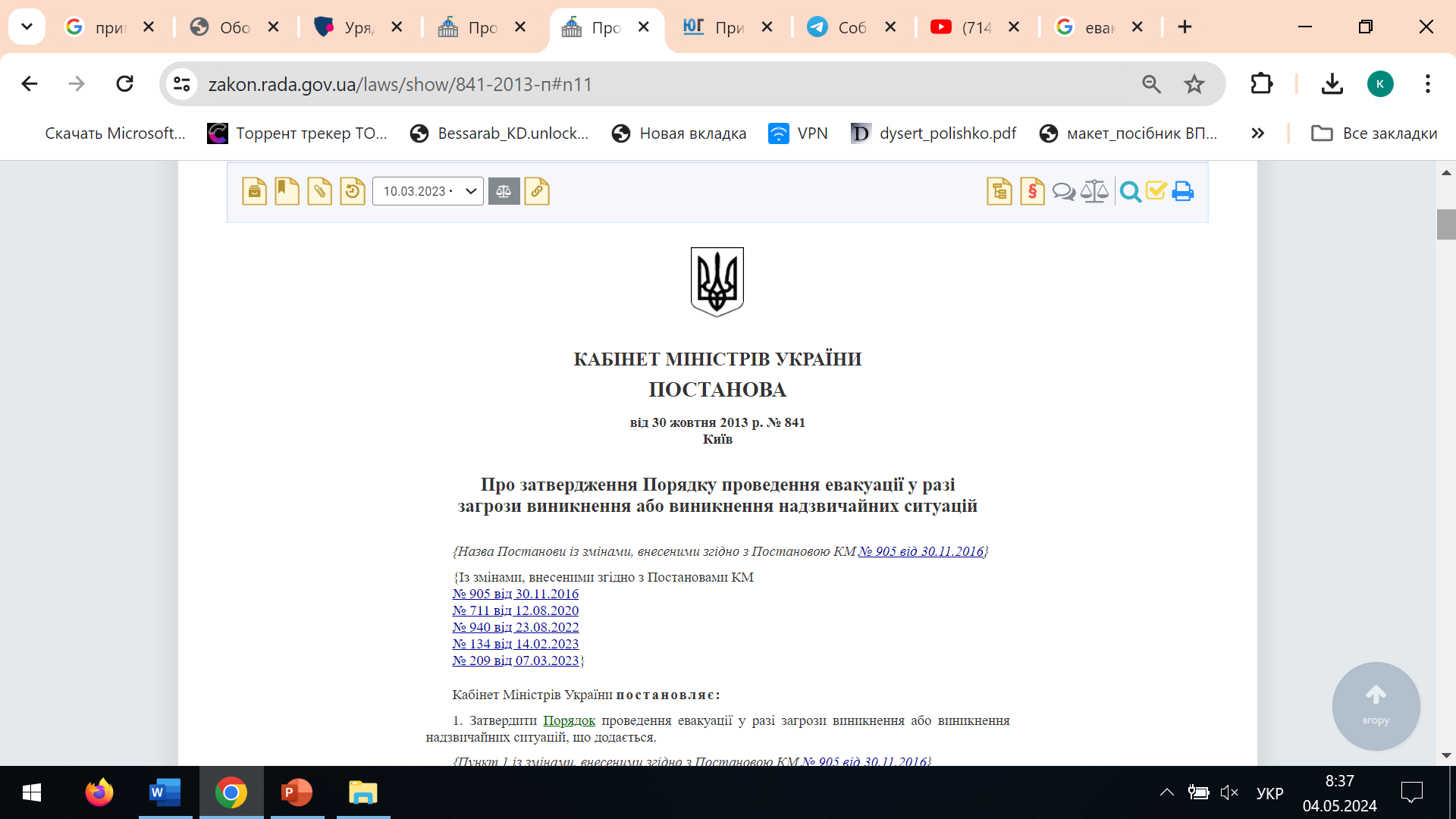 Згідно пункту 3 Постанови Кабінету Міністрів України від 30.10.2013 № 841 «Про затвердження Порядку проведення евакуації у разі загрози виникнення або виникнення надзвичайних ситуацій» (із змінами, внесеними згідно з Постановою КМ №209 від 07.03.2023)

З метою захисту дітей, які перебувають у зоні воєнних дій і збройних конфліктів, в умовах воєнного стану обласні військові адміністрації за погодженням з органами військового командування на відповідній території та Координаційним штабом з питань проведення обов’язкової евакуації населення в умовах воєнного стану можуть прийняти рішення про проведення обов’язкової евакуації в примусовий спосіб дітей з їх батьками, особами, які їх замінюють, або іншими законними представниками з окремого населеного пункту в місцевості, де ведуться бойові дії.
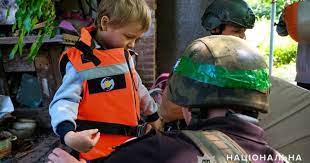 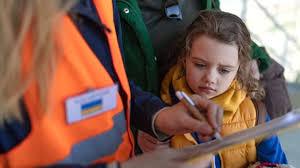 НАПРИКЛАД
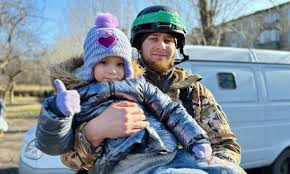 ВАЖЛИВО !!!

Навіть  якщо евакуація примусова чи обов’язкова не можемо застосовувати до громадян засоби примусу. Тобто, єдиний метод – це метод переконання. Навіть якщо визначено, що евакуація примусова, то застосовувати засоби фізичного впливу до батьків чи дітей ми не можемо, тільки переконання та застосування засобів адміністративного впливу до батьків
Приклад діяльності підрозділу ювенальної превенції
 у випадку відмови евакуювати дітей
 із зони активного бойового зіткнення
У с.Веселе Новокаховської міської громади Каховського району Херсонської області, що знаходиться в зоні бойових дій. Село також знаходиться біля Нової Каховки, що є окупованою територією. І на сьогодні там мешкає 5 дітей у 3-х родинах. Село постійно перебуває під танковими обстрілами, обстрілами рсзв тощо. Але ці родини категорично відмовляються евакуюватись, тому ми прийняли таке рішення для вирішення цієї проблеми.
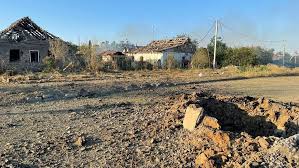 Тобто, є певні специфічні заходи щодо захисту прав дітей на деокупованих територіях або зонах близьких до бойового зіткнення:

евакуація
перевірка родин з дітьми щодо
недопущення вчинення відносно дітей на деокупованих територіях домашнього насильства;
не виконання батьківських обов’язків; 
 роз'яснювальну роботу щодо заборони перебування дітей на вулиці без нагальної потреби. (Я це поясню, у нас багато дітей не гуляє на вулиці. При цьому Херсон потерпає постійно від обстрілів. Тому важливо донести до батьків до дітей, що на вулиці їм не треба перебувати.
Комплексних вищезазначених заходів, що здійснюються підрозділами ювенальної превенції допоможе зберегти наших дітей, їх життя і здоров’я .
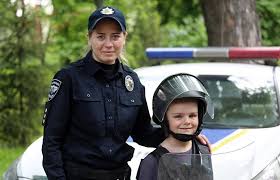